1
Dr. Jim Herbert
“Counselor Intent to Remain or Leave the State Vocational Rehabilitation Program”
[Speaker Notes: This slide contains a picture of the presenter, Dr. Jim Herbert who is an older white male with silver hair and a beard. He is wearing a dark blue sport coat and a purple shirt. Although you cannot see his pants or shoes – trust me, he was wearing them. The picture taken indoors includes a fig tree that needs some help. Even though he is smiling in the picture, he does not enjoy his picture being taken as it reminds him that he has a large circular face. During the showing of this first slide, he is being introduced to the audience who listens to some of his accomplishments. Rather than paste those remarks here in this note, if you want to learn about these, contact Jim at jth4@psu.edu and he would be glad to send his vitae.]
Counselor Intent to Remain or Leave the State Vocational Rehabilitation Program
James T. Herbert, Ph.D.
Professor, Rehabilitation and Human Services

Email: jth4@psu.edu
Co-investigatorsAmber O’Shea and Hyung Joon Yoon
Acknowledgment
					
This research project is supported through a grant from the National Institute on Disability, Independent Living and Rehabilitation Research, “Evaluating the Effectiveness of the Rehabilitation Services Administration (RSA) Scholarship Program” (Award No. 90IFRE0052-01). For more information contact James T. Herbert, Principal Investigator at: jth4@psu.edu
4
Agenda
Purpose of Study and Methodology

Research Findings 
Demographics
Prediction Model for Intent to Quit and Job Satisfaction 
Differences of Outcome Variables by Job Title

Discuss Implications for Practice

Questions and Reactions
5
Study Phases
• Year 1 

40 directors surveyed and 19 interviewed about recruitment and retention problems and solutions 

• Years 2 and 3

Surveyed 1,000 SVR and non-SVR personnel; about half of whom
are former RSA Scholars

• Years 3 and 4

Interview rehabilitation counselor educators (n=10) and counselors who work in SVR (n=15) and non-SVR settings (n=15) regarding recruitment and retention
[Speaker Notes: Note to jim: Remind th]
6
Research Questions:
• How does supervisor support and agency practices
   contribute to work engagement and job retention?

• Do SVR personnel have similar views in terms of
   supervisor support, agency practices, work
   engagement, intent to leave, job satisfaction and job
   performance?
7
Research Questions: (Continued-2)
• What percentage of counselors, supervisors and
   administrators intend to leave SVR in the next 12 months? 

• If counselors want to leave, where do they intend to go?

• Are there different employment practices as a
   function of job title regarding work schedule flexibility?

• How influential would a proposal to adopt a 32-hour
   work at same pay impact decision to remain?
Defining Outcome Variables
Organizational Career Support (12 items; r=.85) 
    How well these practices benefit employee and organization:

A system that provides employees about information of job openings within organization
Recruitment process insures good match between job applicant and organization
Recruitment process informs applicant about reality of position and work environment
Orientation program informs employee about culture, structure, and organization context 
Employee training to increase employee knowledge and skills 
Informal/formal one-on-one or group mentoring pertaining to successful work life
Job coaching to facilitate leadership, management and performance
Promote qualified employees to next level within organization
Provide decent salary for work performed
Provide worker benefits
Telecommuting 
Flexible work hours


Supervisor Support (4 items; r=.92)
    Degree to which employee feels supported by the supervisor
Defining Outcome Variables (continued-2)
Hopeful Career State (6 items; r=.92) 
   Assesses how hopeful employees are with regard to
   career opportunities at work and how the organization
   provides experiences and resources that enhance skills
   needed for the future

Work Engagement (3 items) (r=.79) Reflects level of vigor and dedication to work performed by employee
Defining Outcome Variables (continued-3)
Job Satisfaction (3 items) (r=.89) 
  Global indicator of one’s satisfaction about their job

Turnover Intent (3 items) (r=.85) 
   Intention to leave job within next 12 months

Job Performance (4 items) (r=.92) 
   How well carry out job related tasks as expected
Prediction Model
Job Satisfaction
OrganizationalCareer Support
Turnover Intention
HopefulCareer
State
Work
Engagement
Supervisor Support
Job Performance
[Speaker Notes: This is a diagram that shows the proposed model. We hypothesize that organizational career support and supervisor support influence counselor hopeful career state which, in turn impacts work engagement. The combination of these five factors is believed to affect counselor job satisfaction, intent to leave and self-perception of job performance.]
12
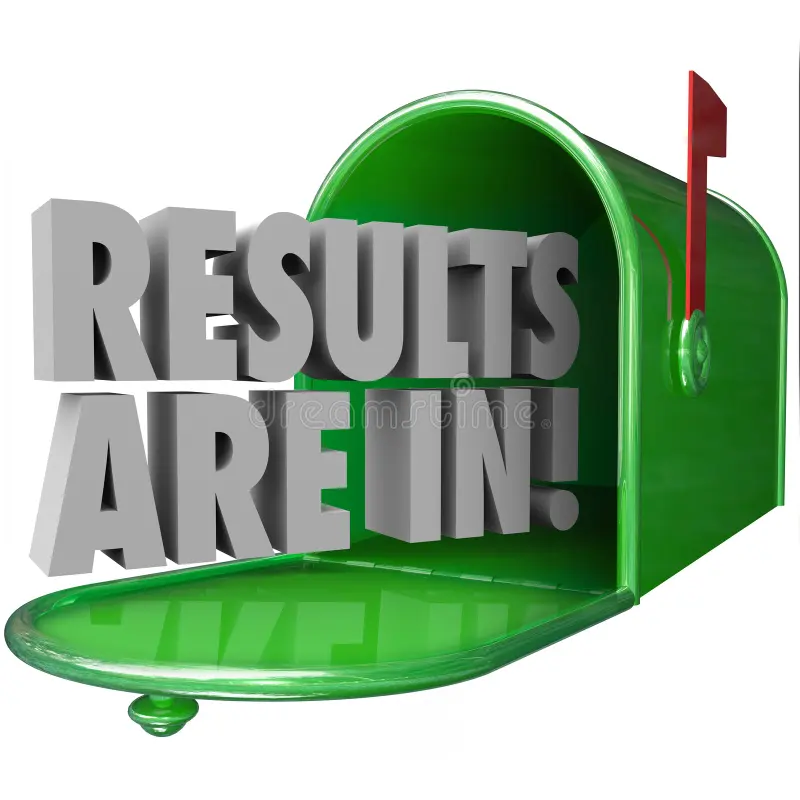 [Speaker Notes: This slide contains an image of a mailbox with the words “Results are in!”]
13
Sample Demographics (n=465)
14
Sample Demographics (Continued-2)
15
Sample Demographics (Continued-3)
Prediction Model
Job Satisfaction
OrganizationalCareer Support
Turnover Intention
HopefulCareer
State
Work
Engagement
Supervisor Support
Job Performance
[Speaker Notes: This slide is the same one that was described earlier as to how organizational career support and supervisor support affects job satisfaction, turnover intention and job performance.]
SEM Results (State VR Data Only)
Job Satisfaction
(R2=.716)
.254***
Org. Career Support
.534***
.151**
-.782***
HopefulCareer
State
(R2=.299)
Work
Engagement
(R2=.465)
Turnover Intention(R2=.579)
.360***
-.433***
.
533***
.239***
.179*
-.314***
Supervisor Support
.167***
-

          .113*
Job Performance
(R2=.058)
RMSEA: 0.037
CFI: 0.970
TLI: 0.962
SRMR: 0.046
χ²(317) = 535.494,
              (p < .001
[Speaker Notes: The diagram provides all of the correlation coefficients between variables. The findings are summarized on the next slide in terms of what all of this means.]
18
In simple terms it means…
Combination of 12 organizational strategies designed to benefit both counselor and agency and the supervisory relationship greatly impacts intent to quit and job satisfaction.

To retain workers, focus on ways to increase work engagement and provide experiences and resources they need to do their job.
19
Think pizza!
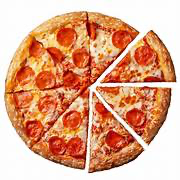 [Speaker Notes: On this slide there is a picture of a pepperoni pizza that is cut into 8 slices. I use this image as a way to describe the percent of variance accounted for our prediction model or in terms of the pizza the number of slices that the model accounts for.]
20
In terms of the significance of these combined factors (organizational career support, supervisor support, hopeful career state and work engagement), it means that our model predicts:

	• 72% of variance for job satisfaction

	• 58% of variance for turnover intention

	• 6% of variance for job performance
21
Second Research Question
Do counselors and supervisors have similar views in terms of supervisor support, agency practices intended to promote counselor development, work engagement, intent to leave, job satisfaction and job performance?
Counselor and Supervisor Outcome Variable Comparisons
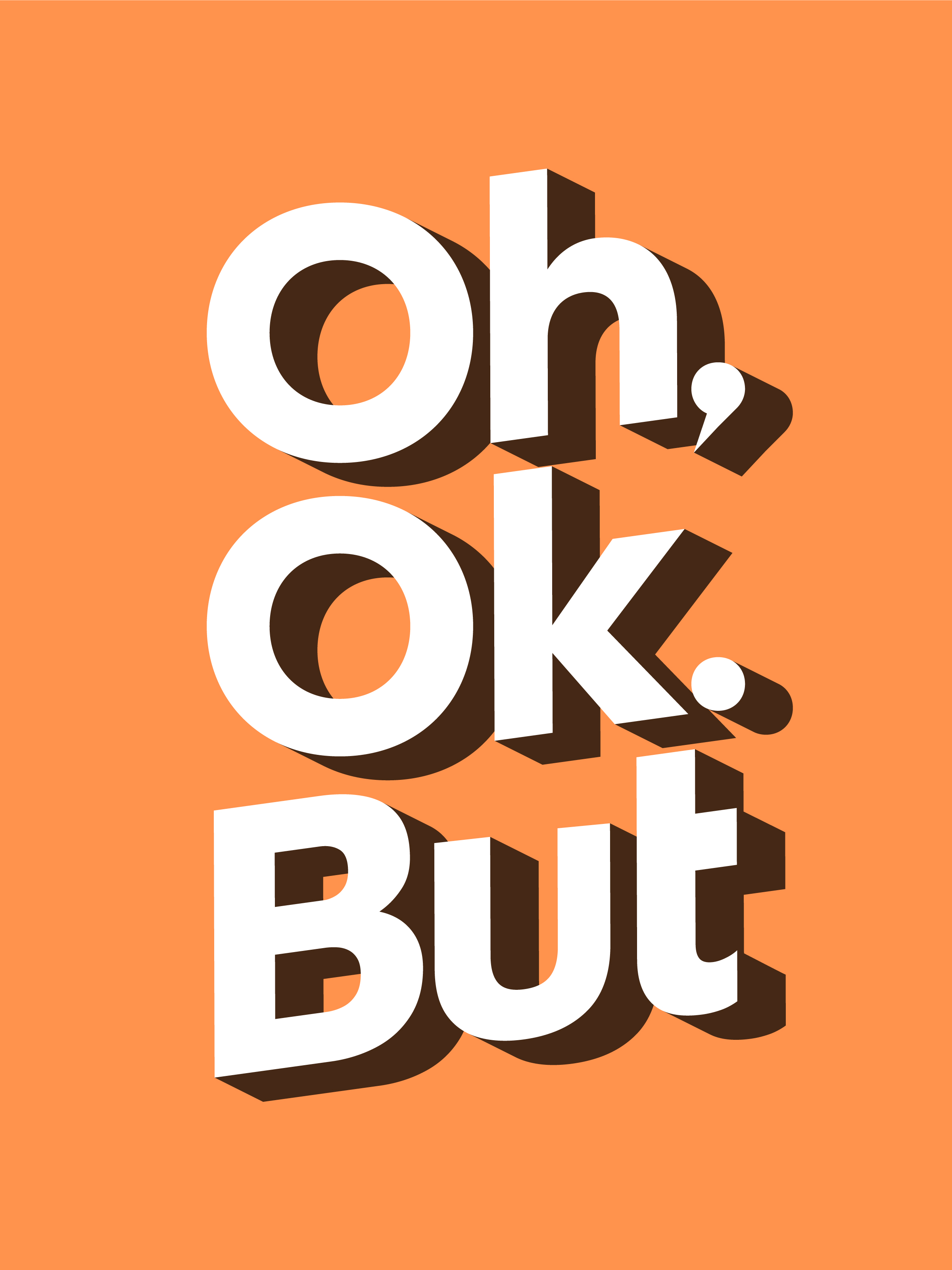 23
What happens if you focus on employees who express a high intention to quit and measured variables?
[Speaker Notes: On the left hand of the slide is a caption that reads, “OK, OK. But…”]
Relationship Between Low Intent to Quit and Outcomes
25
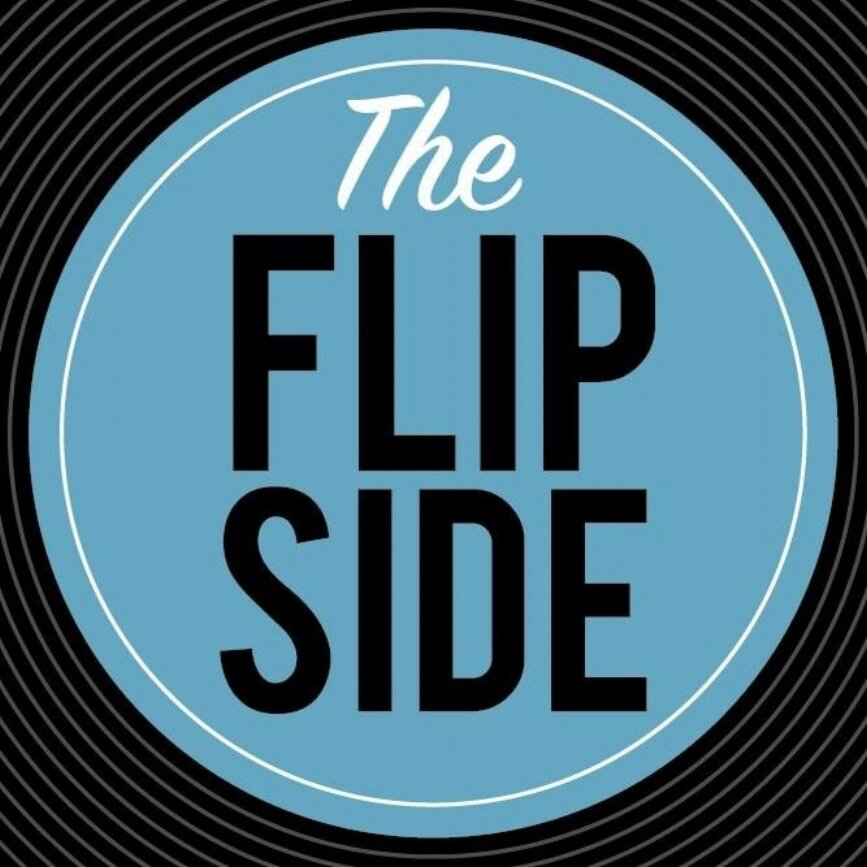 Are reasons to stay the same for both counselors and supervisors?
[Speaker Notes: On the left hand of the slide is a caption that reads, “The flip side”]
26
Counselor and Supervisor Reasons to Stay Comparisons
27
Before we look at next slide on OCS …
• Each item was slightly below “agree” in successful
   implementation.

 • General agreement as to perceptions across
    groups as to how well each practice benefits
    employee and organization.
[Speaker Notes: Scale ranged from 1= Strongly Disagree to 5=Strongly Agree]
28
29
Third and Fourth Research Questions
What percent of counselors, supervisors and administrators intend to leave SVR?

As related to counselors where do they plan to work next?
30
[Speaker Notes: Source: In comparison to US employees, 23% of workforce will quit  https://www.computerworld.com/article/1617584/the-great-resignation-where-did-the-millions-who-quit-their-jobs-go.html]
31
If Counselors Leave… Where to?
32
Fifth and Sixth Research Questions
Are there differences in employment practices as a function of job title?

How influential would a 32-hour work schedule be in terms of the decision to remain with SVR?
33
Employment Practices
34
Remain in Job if Moved to 32-hour, 4-day Work Week with no salary reduction
35
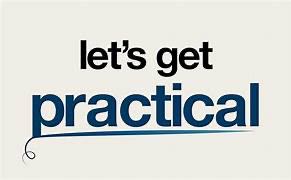 [Speaker Notes: This slide reads “let’s get practical” – I use this slide as an introduction to talk about the practical implications of research findings.]
36
Recruitment Barriers and What’s Been Done:
• Insufficient number of qualified applicants 
   - Hire at baccalaureate level
   - Expand beyond RC graduate programs 

• Low salary 
   - Work toward increasing salary (e.g, KY, NC)

• Hiring decision takes too long 
   - Work with HR and continually monitor
37
Central Question for Next Slide
Which OCS support which is designed to benefit both employee and organization are within agency control?
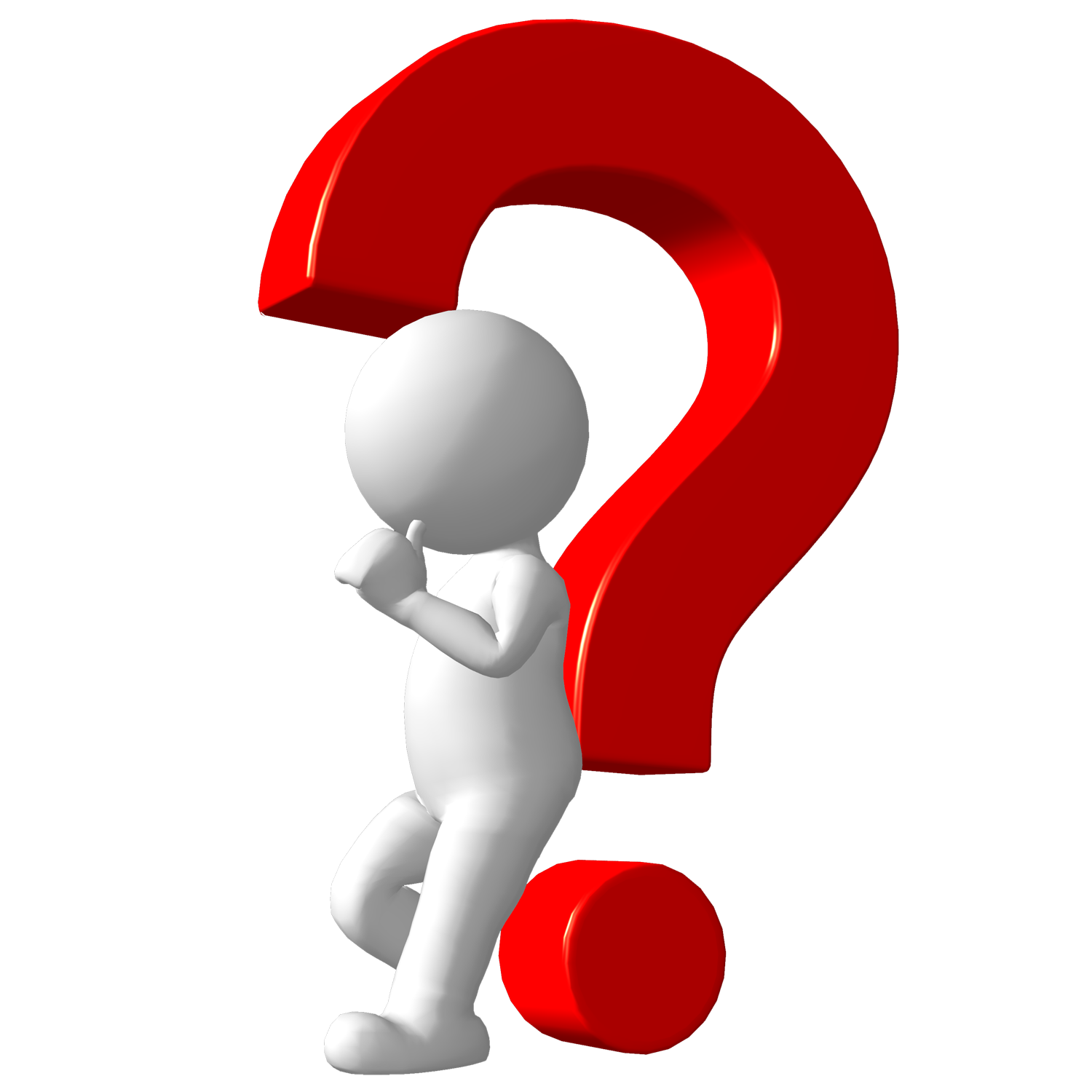 [Speaker Notes: On right side of slide is a non-descript  all-white character (i.e., no facial features or indicators as to gender) who leaning against a giant red question mark. I use this image simple to indicate that we are going to address the question written on the left side of the slide.]
38
[Speaker Notes: Of the 12 OCS items, 4 are highlighted in red font to indicate that these pertain to recruitment – Employee Orientation Program, Win-Win Recruitment Realistic Recruitment and Internal Job Information System]
39
Recruitment – OCS Strategies
Counselor Orientation Program
	- Practitioner-based development, pilot test and refine
	- Be sure message and content are consistent
	- Talk within (district) and outside of your state (OPC)

Win-win and realistic recruitment
	- Two decisions being made
	- Takes more than a job interview

Increase internal and external networks on job vacancies
	- Offer internal incentive  
	- On-line job search engines, social media
	- Universities
40
Recruitment Strategies (Continued-2)
• Centralize recruitment: Hire a full-time recruitment and retention
   person who monitors vacancies, new hire transitions and
   terminations. 

• Re-establish relationship with accredited graduate
   CACREP Programs and, if not done so, establish relationship with
   undergraduate rehabilitation programs

Identify RSA Scholars and make direct outreach (41% of SVR respondents were former scholars)

Coordinate job search with graduation dates – 3 months prior 

•  Conduct outreach to RSA graduate training programs
    and set aside a portion of training dollars for paid internships
[Speaker Notes: There are three highlighted links that, if opened, will provide: (a)  a list of CACREP accredited programs in clinical rehabilitation counseling as well as clinical mental health; (b) a new professional association of rehabilitation educators, many of whom teach in undergraduate programs; and (c) a list of every RSA training grant by state. Typical employee lasts about three years before leaving a new job.]
41
Recruitment Strategies (Continued -3)
• Develop engaging job posting content and individualize

• Reduce bureaucracy that results in delays

• Use social media and on-line job search engines

• Offer paid internships

Streamline and rethink screening process consistent with “Win-Win” approach
[Speaker Notes: Examples of on-line job search engines: CareerBuilder, Flexjobs, Indeed, JobTree, Linkedin, Monster, ZipRecruiter]
42
Recruitment Strategies (Continued-2)
Use social media as a vehicle
  Connecticut Bureau of Rehabilitation Services

Example 1 (What is it like to be a SVR counselor?)

Example 2 (Reviews job application process)
[Speaker Notes: On this slide, there are two highlighted terms: “Example 1” and “Example 2” – when you dlick these highlighted terms, it will take you directly to a YouTube video produced by Connecticut Bureau of Rehabilitation Services that could be used for recruitment.]
43
Recruitment Strategies (Continued - 3)
• Re-examine questions used to determine proper match 
   - Traditional   - Skills-based    - Behavioral    - Situational

• Get more samples of candidate behavior
   - Interview with other counselors (esp. alumni) 
   - Job shadow for part of a day
   - Request relevant writing samples before interview
   - Situational role play

• Re-examine your policies particularly as applied to
Telework and flexible work hours
[Speaker Notes: SOURCE: https://www.glassdoor.com/blog/guide/types-of-interview-questions/  - Traditional (interest in job, describe self, reason for leaving;    - Skills-based (knowledge and proficiency);  - Behavioral (how skill/knowledge applied in work situation) and - Situational (how make decisions, solve problems)]
44
Recruitment Strategies (Continued - 4)
Give your interview questions BEFORE the interview (e.g.)

  - “What do you know about working as a SVR
    counselor?”

“What attracts you to do this work?”

“Why do you think you would be a good SVR counselor?

 “What do you believe would be the most challenging
    aspect about doing this job?”
[Speaker Notes: SOURCE: https://www.glassdoor.com/blog/guide/types-of-interview-questions/  - Traditional (interest in job, describe self, reason for leaving;    - Skills-based (knowledge and proficiency);  - Behavioral (how skill/knowledge applied in work situation) and - Situational (how make decisions, solve problems)]
45
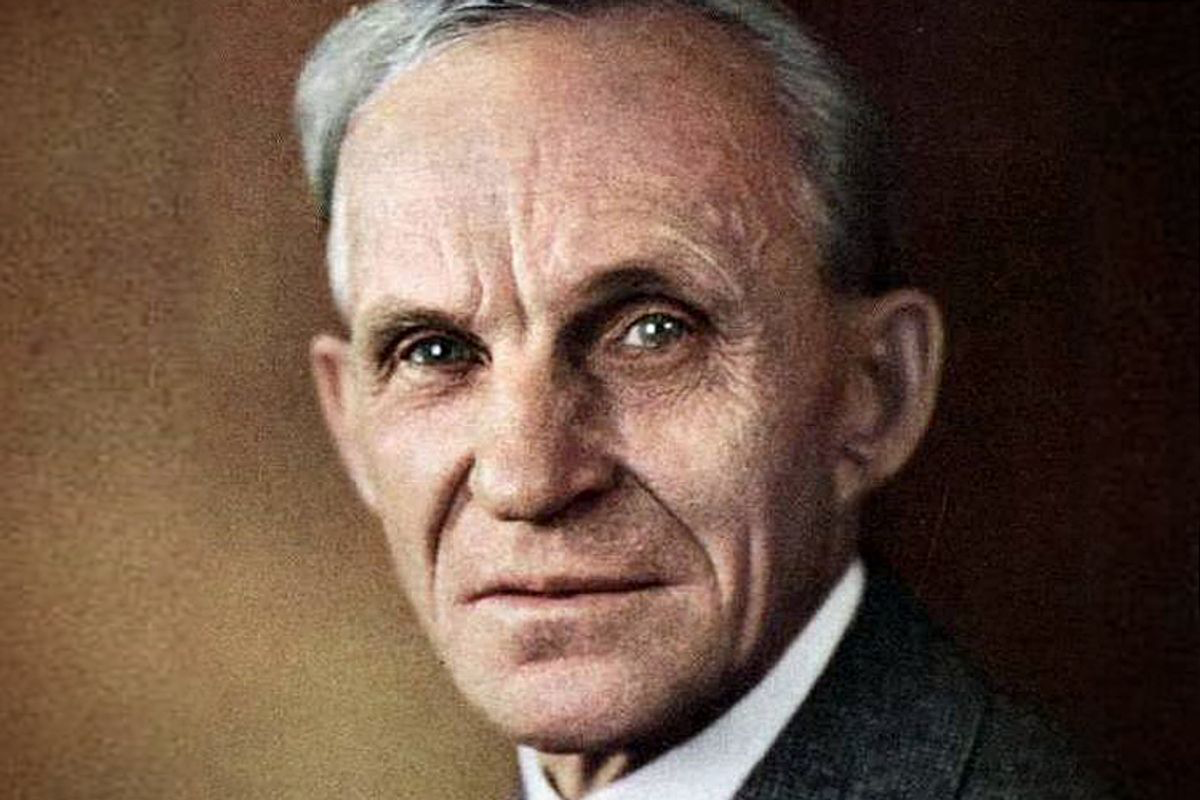 Who is this person?
Henry Ford
[Speaker Notes: This slide contains a picture of Henry Ford, automotive genius and person largely responsible from changing the work week from 9 hours per day, 6 days a week to a 5-day, 40-hour work week.
Source:  https://www.history.com/news/five-day-work-week-labor-movement  

By late 1913, even before assembly lines were fully implemented throughout the shop, labor turnover was a whopping 380 percent. People quit so often that in order to expand the labor force by 100 men, the company had to hire 963. The company announced that it would pay five dollars for an eight-hour day. Since the previous rate had been $2.34 for a nine-hour day, this was a shocking announcement.]
46
Recruitment Strategies (Continued - 5)
•  Consider 32-hour work schedule at same pay
 Locus of funding control
 A difference of 3 to 5 hours  
 Research evidence is mixed (test pilot)
 Strong support from field at all levels
 Competitive edge

Invest more upfront and it will pay off later!
47
Perspective on Quitting
23% of general workforce quit 

32% of counselors intend to quit
[Speaker Notes: Source:  BLS https://www.computerworld.com/article/1617584/the-great-resignation-where-did-the-millions-who-quit-their-jobs-go.html]
Part of the Earlier Model
Job Satisfaction
Work
Engagement
.534
-.433
Turnover Intention
[Speaker Notes: This slide contains part of the prediction model diagram that shows three circles. On the left side there is circle call work engagement with two arrows pointing to two other outcome circles which denote two variables – job satisfaction and turnover intention. There are correlations that show work engagement is correlated .53 with job satisfaction and work engagement is correlated -.43 to turnover intention.]
49
Engaged v. Disengaged Employees
Engaged
Disengaged
15x more likely to recommend company to others

15x more willing to learn new skills and responsibilities

6x more likely to plan on staying for a full career
2 to 3x more likely to look for another job


3x more likely to look within next 12 months
[Speaker Notes: Source: https://www.lumapps.com/resources/guides/improving-employee-engagement-guide/?utm_source=bing&utm_medium=cpc&utm_campaign=employee-engagement-guide]
50
General Strategies to Promote Engagement
“I am seen” – Importance of work friendships

“I am heard” – If input [and response to it] doesn’t matter then hard to be engaged.   

“I receive guidance” – Help counselors to work on a career lattice

“I am valued” – Managers often (mistakenly) believe they overestimate appreciation they convey (8 to 1 ratio)
[Speaker Notes: Source: https://hbr.org/2023/11/4-fundamental-ways-to-boost-employee-engagement]
51
Career Sustaining Strategies
• Provide greater client access to support counselor identity 

• Career lattice v. counselor career ladder 

• Supervisor-counselor relationship predicts intent to quit

• Invest in CRC maintenance costs

• Allow counselors to use client contact hours towards LPC

• Track RSA Scholars – especially within first 30-60 days
52
One Final Factor in Sustaining Longevity
Work relationships – Connecting with colleagues

A strong predictor of job productivity is having someone who is considered a best friend.

People with work friendships are more engaged, enthusiastic and less likely to leave.
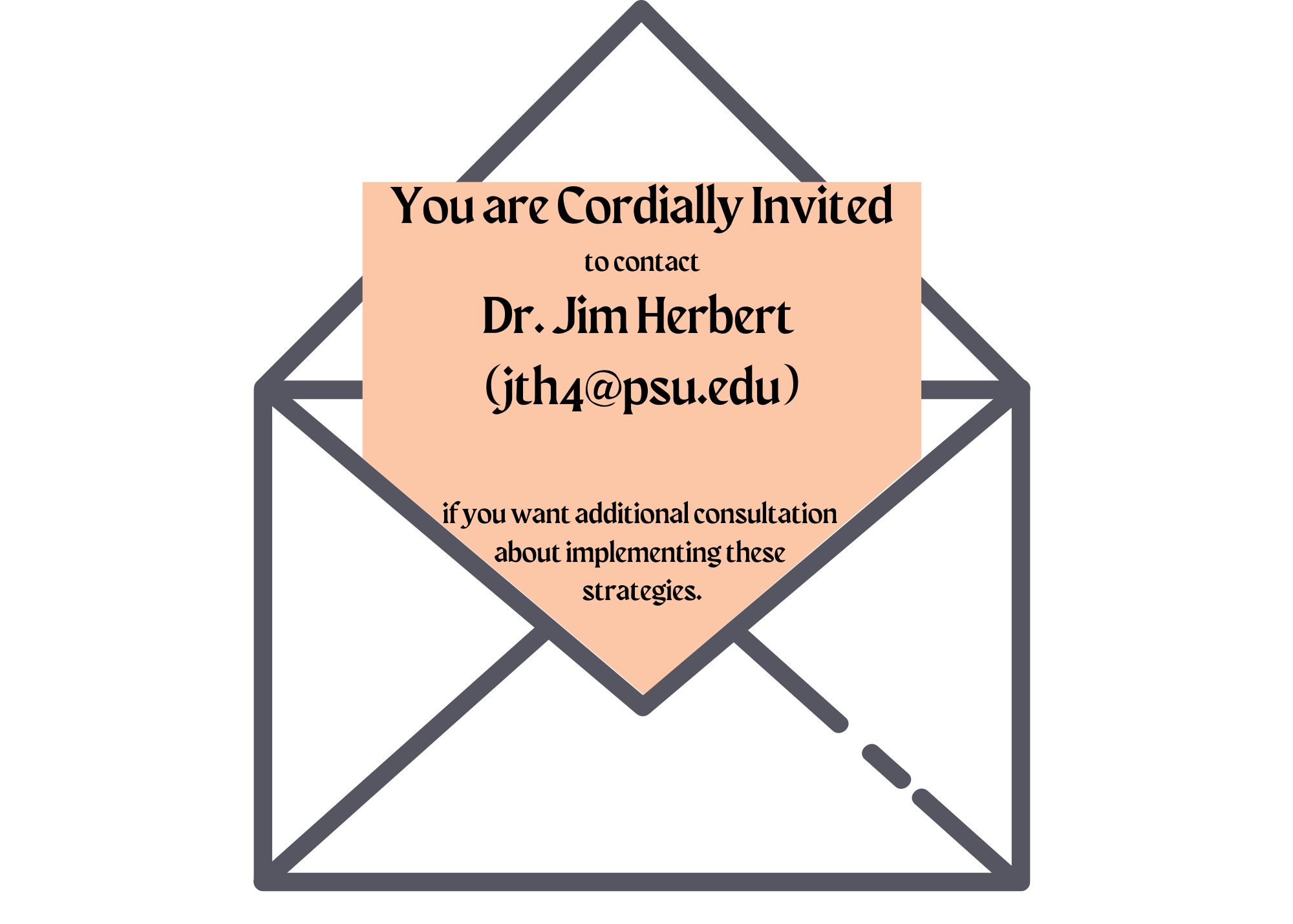 [Speaker Notes: On this slide is an image of an open envelope with contact information that if you want additional consultation about implementing these strategies then contact me at jth4@psu.edu]
54
Want to Learn More:  Journal Publications
Herbert, J. T., O’Shea, A., Yoon, J., & Al Belushi, I. (2023). Recruitment and retention of state vocational rehabilitation counselors: A mixed methods analysis. Journal of Rehabilitation, 89(1), 61-71.

Herbert, J. T., Zhai, Y., & Coduti, W. A. (2020). Predictors of intent to leave current employment among rehabilitation counselors. Journal of Rehabilitation, 86 (1), 32-40
55
Want to Learn More:  Podcasts
Where Did All the Staff Go? Addressing Your Recruitment Woes: A Conversation with Dr. Jim Herbert. Podcast with Carol Pankow, Manager Minute Series, June 2023. Available through VRTAC-QM at: https://managerminutevrtac-qw.libsyn.com/where-did-all-the-staff-go-addressing-your-recruitment-woes-a-conversation-with-dr-jim-herbert-penn-state


Where Did All the Staff Go? Addressing Your Retention Woes: A Conversation with Dr. Jim Herbert. Podcast with Carol Pankow, Manager Minute Series, July 2023. Available through VRTAC-QM at:
https://managerminutevrtac-qw.libsyn.com/vrtac-qm-manager-minute-part-2-where-did-all-the-staff-go-addressing-your-retention-woes-a-conversation-with-dr-jim-herbert-penn-state
56
Want to Learn More:  Webinars
Improving Recruitment and Retention of State Vocational Rehabilitation Counselor. Webinar presentation to the Council of State Administrators of Vocational Rehabilitation. March 2023.  Available through Penn State University Kaltura at:  https://psu.mediaspace.kaltura.com/media/Improving%20Recruitment%20and%20Retention%20of%20State%20Vocational%20Rehabilitation%20Counselors%20Final/1_k8qszlc5 
 
Improving Retention of State Vocational Rehabilitation Counselors. Webinar presentation to the Vocational Rehabilitation Technical Assistance Center for Quality Employment, University of Wisconsin-Madison, January 2023. Available at: https://tacqe.com/trainings/improving-retention-of-vr-counselors-webinar/
57
Questions or reactions you want to raise?
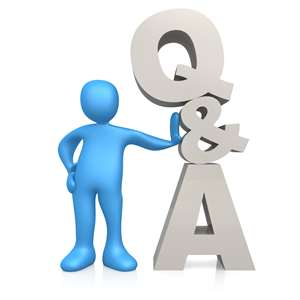